Zeleninový záhon
Máj – jún 2022
ZŠ Abovská 36
Príprava záhonu – rýľovanievykonali ôsmaci
Vypestované priesady
Sadenie
Zasadili sme priesady petržlenu, zeleru
kalerábu, papriky, rajčiaka, jahody.
Priesadky sme poliali vodou.
Sadenie pažítky
Výsev šalátu, špenátu, kukurice, fazule, slnečnice, sadenie cesnaku a cibule.
Sadenie zemiakova petržlenu
Nakoniec sme zasadili kaleráby giganty
A je to !
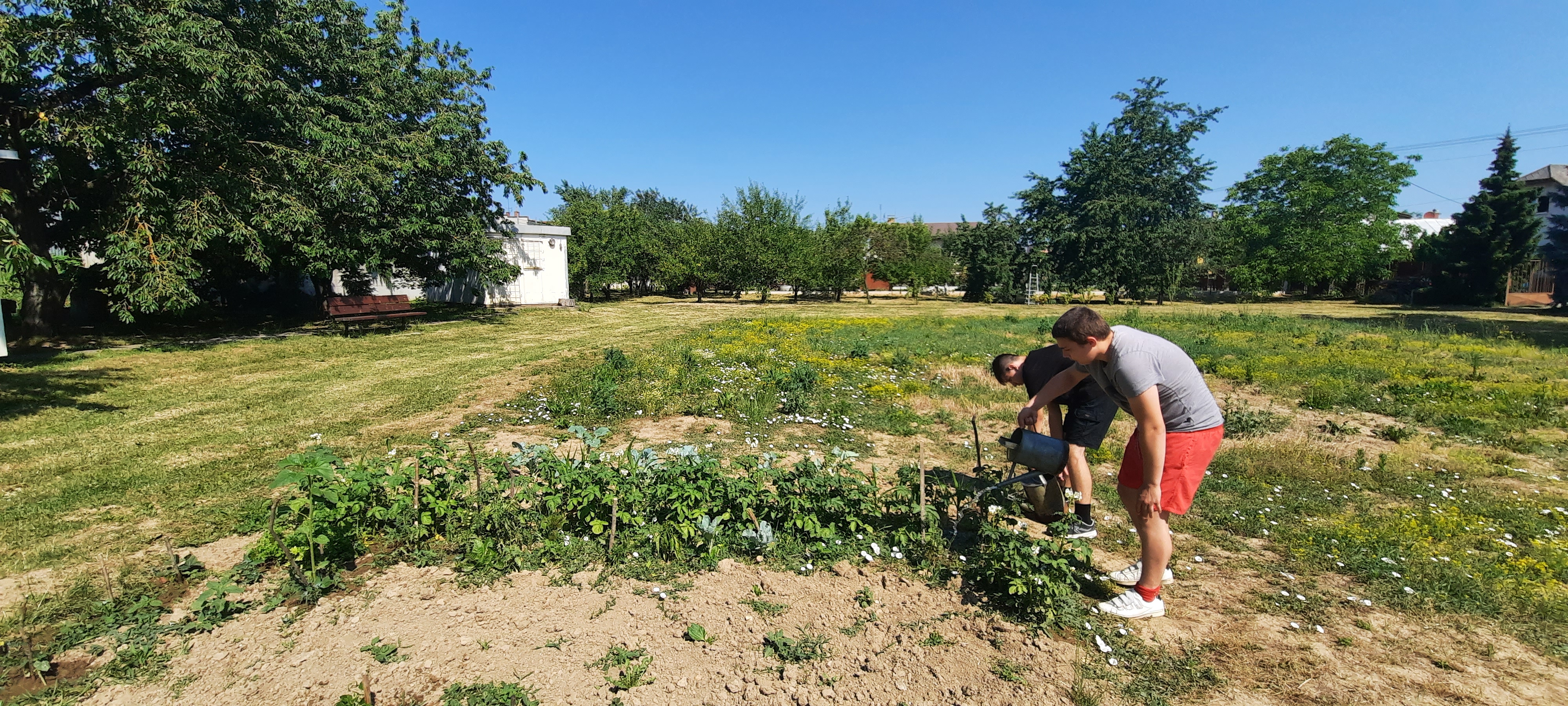 Zemiaky a paradajky v júni
Kaleráby, kukurica
Petržlen a paradajky v septembri
Slnečnica